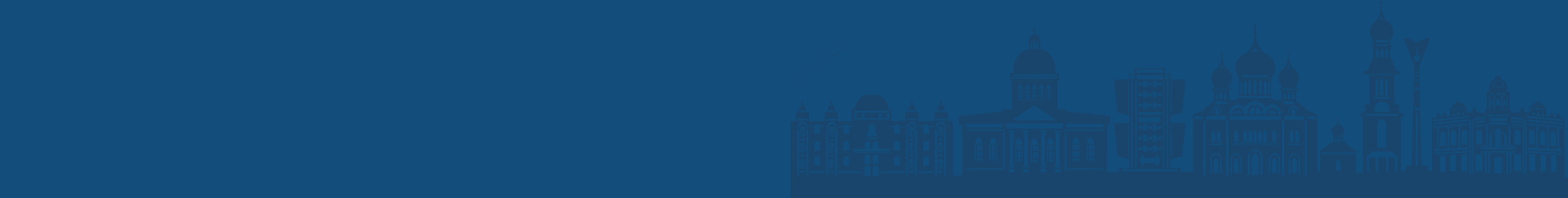 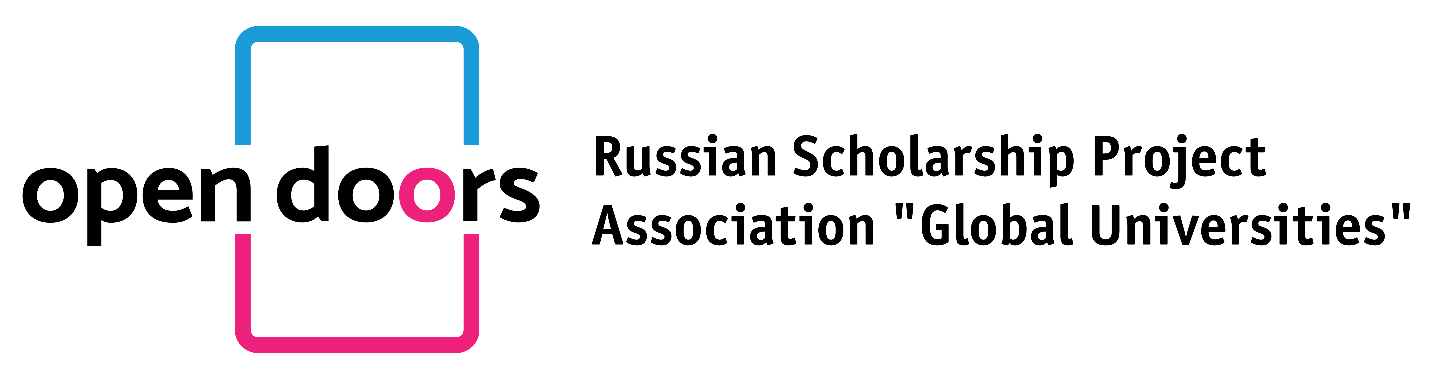 Международная Олимпиада
Ассоциации «Глобальные университеты»
Open Doors
Регистрация
Победителям бесплатное обучение
Бакалавриат
Магистратура

Олимпиада проводится на русском и английском языках 

Дистанционный формат проведения
График проведения
Первый этап
5 сентября – 20 ноября
Портфолио
Для успешно прошедших 1 этап
Второй этап
5 декабря – 10 декабря
Тестирование
Результаты
10 января
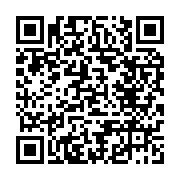 Профили олимпиады ЮФУ
Расписание на сайте
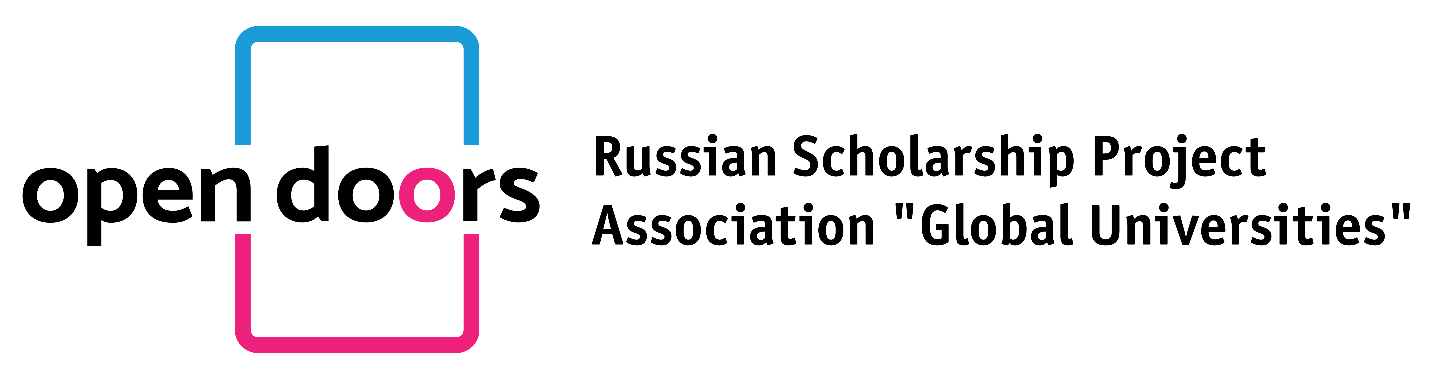 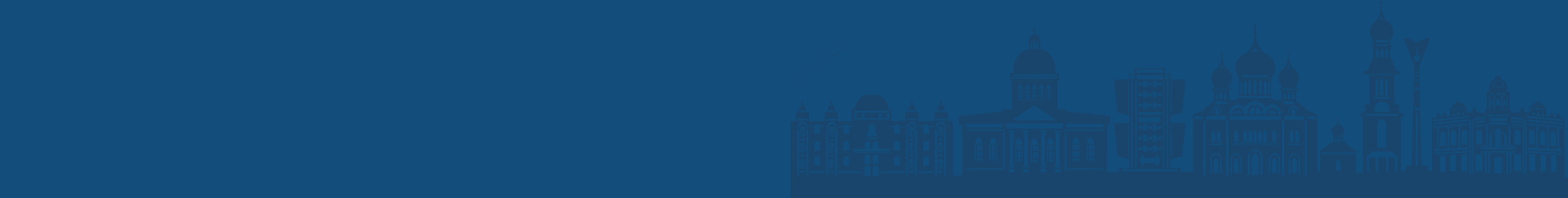 Международная Олимпиада
Ассоциации «Глобальные университеты»
Open Doors
Победителям бесплатное обучение в АСПИРАНТУРЕ

Олимпиада проводится на русском и английском языках 

Дистанционный формат проведения
Регистрация
График проведения
Для успешно прошедших 1 этап
Для успешно прошедших 2 этап
Второй этап
5 декабря – 10 декабря
Тестирование
Первый этап
5 сентября – 20 ноября
Портфолио
Третий этап
20 января – 
20 февраля Собеседование
Результаты
21 февраля 2025
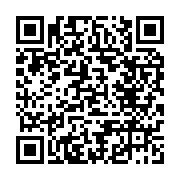 Научное руководство ЮФУ
Расписание на сайте
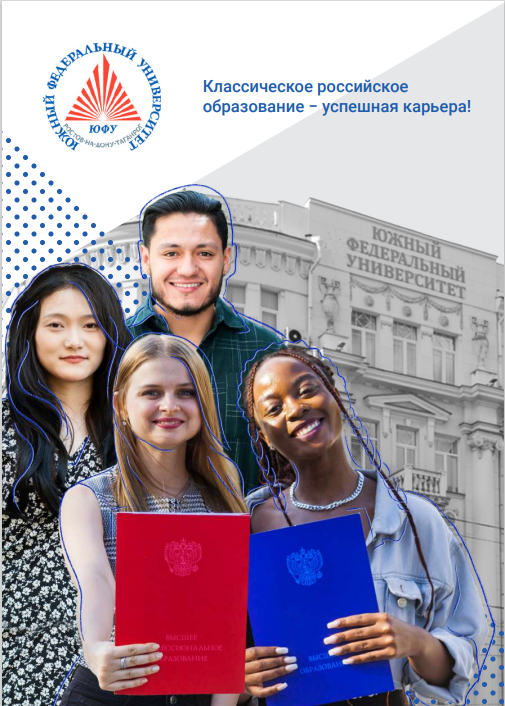 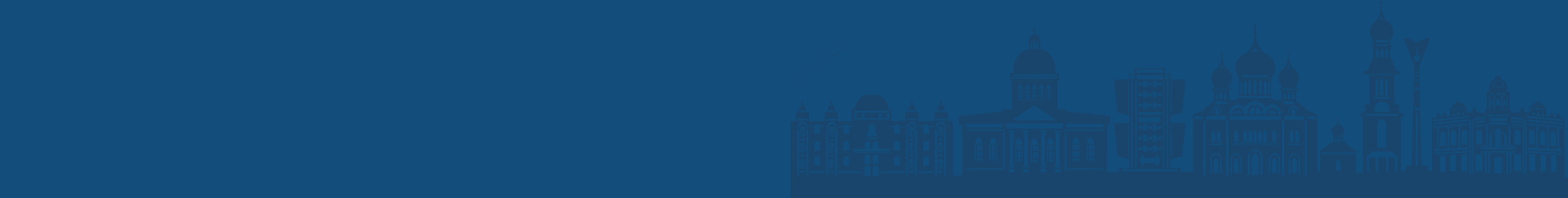 Управление международной деятельности Южного федерального университета+7 (863) 218 40 24
welcome@sfedu.ru
Полезная информация
Студенческий досуг
Студенческий кампус
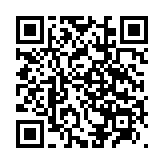 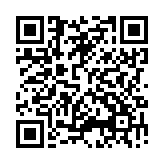 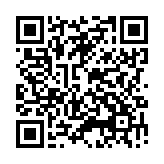